2011 Conaway conference
Claims
Claims - 2010 Statistics
18 notices of intent to file a claim (Step 3) 
13 heard by Director’s Claims Board
1 dropped Prior to Hearing
1 resolved by settlement agreement at hearing
2011 Conaway Conference
Claims – 2010 Statistics
3 resolved prior to hearing by the District
At least 27 Disputes were resolved statewide by districts & contractor in Step 1 or Step 2
(Thanks to all for the cooperation!)
2011 Conaway Conference
Claims – 2010 Statistics
Total Demanded:
	$ 4,158,457.36
Total Awarded:
	$ 1,577,885.34
2011 Conaway Conference
Claims – Yearly Statistics
2011 Conaway Conference
Claims – Yearly Statistics
2011 Conaway Conference
Claim – Follow SpecificationCourt of Claims – Bolt Installation
2011 Conaway Conference
Claim – Follow Specification
Magistrate’s decision – 2011
Wolf creek engineering and contracting, inc. v. Ohio Dept. of Transp.
(case No. 2008-07934)
2011 Conaway Conference
Turn-of-the-Nut Method
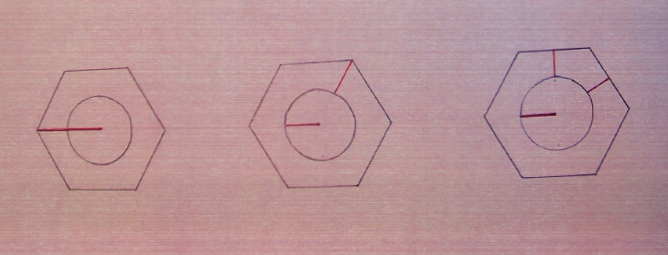 Properly Aligned Match Mark Tightened to ⅓ turn or 120°
Tolerance Range
90° to 120°
Match Mark
Start
2011 Conaway Conference
Claim – Follow Specification
Bolt assemblies rotated beyond ODOT Specification
2011 Conaway Conference
Claim – Follow Specification
District: Remove and reinstall bolts or provide a p.e.’s proposal for addressing issue for ODOT’s acceptance
2011 Conaway Conference
Claim – Follow Specification
CONTRACTOR:
1.) No way to tell if a bolt is over-tightened unless bolt breaks
2.) performed in same manner & custom
3.) Work completed in competent manner
2011 Conaway Conference
Claim – Follow Specification
Magistrate:
- Alexander v. Buckeye Pipeline (1978)
“simple words in a written instrument are to be given their plain and ordinary meaning unless to do so would create an absurd result”
2011 Conaway Conference
Claim – Follow Specification
magistrate:
St. Marys v. Auglaize County Board of Commissioners (2007)
“If a court is able to determine the intent of the parties from the plain language of the contract then the court must apply the language as written and refrain from further contract interpretation.”
-
2011 Conaway Conference
Claim – Follow Specification
Magistrate:
Dugan & Myers Constr.co. v. Ohio Dept. of Admin. Services (2007)
“ A contract does not become ambiguous by reason of the fact that in its operation it will work a hardship upon one of the parties thereto.”
-
2011 Conaway Conference
Claim – Follow Specification
Magistrate Decision:
“CMS authorizes compliance with reasonable manufacturing standards only when there are no specifications contained in the contract. However, in this instance the contract provided bolt assembly specifications”
“Judgment is recommended in favor of defendant.”
2011 Conaway Conference
Claim-Follow Specification888 Combined Aggregate Mix
2011 Conaway Conference
Claim – Follow Specification
Addendum #20 read:
Well Graded Combined Aggregate Mix Design
“The Contractor shall propose a combined aggregate gradation that provides a well-graded concrete mix for each proposed concrete mix to be used. The Contractor shall submit, for review and acceptance, the proposed combined aggregate gradation with all supporting documentation that demonstrates a well-graded concrete mix design.”
2011 Conaway Conference
Claim – Follow Specification
ADDENDUM #20 Also stated:
“The use of ODOT #8 aggregates is not allowed in any concrete pavement mix design.”
The Addendum also required ODOT to complete its review of the mix design in 14 days.
The contract documents do not define “well graded concrete Mix” Nor Identify A method to Prove.
2011 Conaway Conference
Claim – Follow Specification
June 15, 2009 – Contractor submitted Mix design
July 10, 2009 – ODOT rejected because it was not “well graded”
Odot’s 7/10/09 rejection letter tried to clarify prohibition of #8’s by saying “the intent of the restriction is to eliminate the use (of #8’s) as top size aggregate.”
2011 Conaway Conference
Claim – Follow Specification
July 17, 2009 – Contractor submitted revised mix design
July 23, 2009 – ODOT rejected  - Not “well graded” (as defined by ACI)
On July 24, 2009 odot’s test lab suggested the use of #8’s to produce the well graded mix
ODOT approved mix with #8’s on July 24, 2009.
2011 Conaway Conference
Claim – Follow Specification
the contractor filed a claim: odot forced it to use #8’s, which cost them more $ to produce the mix.
Board: contract language Is clear – for 2010 Season - contractor to eliminate #8’s & prove “well graded” Mix using an industry std. 
Board: Agreed to pay contractor a portion of its costs to use #8’s since ODOT was not timely with acceptance.
2011 Conaway Conference
Claim – Defective SpecificationSealing New Concrete Surfaces
2011 Conaway Conference
Claim – Defective Specification
Failing concrete sealant on new concrete surfaces
Approximately 40% Failed Odot required contractor to remove & replace
2011 Conaway Conference
Claim – Defective Specification
For this Project:
Specifications required surface prep: minimum Water Blast 7000psi
ODOT’s Current Specifications:
New specifications require surface profile comparable to 100 grit sandpaper
2011 Conaway Conference
Claim – Defective Specification
Both Parties agree to important Facts:
Third Party test firms for both parties - two modes of failure –
Concrete substrate peels with sealant (75%)
Sealant failed to bond to concrete(25%)
2011 Conaway Conference
Claim – Defective Specification
Board: reimburse contractor for the 25% where sealant failed to bond to concrete (Inadequate Spec for surface preparation)
Board: will not reimburse for 75% where sealant pulled off with weak substrate of concrete surface
2011 Conaway Conference
Claim – Follow ProcessWarranty Chip Seal
2011 Conaway Conference
Claim – Follow Process
A 2 year warranty chip seal project

5 routes- interim- 2 by sept. 1, 2008

Addendum #1 moved interim date to Sept. 15, 2008 and modified SS882 to allow placement to Sept. 15th 
	(Usually Can’t place past Sept. 1)
2011 Conaway Conference
Claim – Follow Process
By spring 2009 Loss of Aggregate

By summer 2009 low skid resistance

District did not issue C-85 until Late summer of 2009 (done by Sept. 2008)

C-85 Triggers warranty period
2011 Conaway Conference
Claim – Follow Process
After the annual review process: (Evaluation, remedial actions discussion & appeals process) - too late to chip seal.

To correct low skid resistance had contractor micro-mill

Contractor claimed costs to micro-mill
2011 Conaway Conference
Claim – Follow Process
Contractor also provided notice it would dispute if forced to do repairs under warranty on grounds ODOT forced it into late season paving.
Board:  Not enough convincing evidence by either party to refute or support late season paving was the cause of failure.
2011 Conaway Conference
Claim – Follow Process
Board:  ODOT moved interim date with no analysis of impact 
Board:  ODOT was not timely with issuance of C-85, which triggers warranty period
Board:  Warranty not initiated Timely – warranty void (ONLY for two routes affected by interim date)
2011 Conaway Conference
Claim – Follow Process
Board:   Reimburse contractor for micro-milling work
HOWEVER
Board: will not pay for claims preparation & consulting fees
2011 Conaway Conference
Claim – Method of MeasurementComposite Fiber Wrap System
2011 Conaway Conference
Claim – Method of Measurement
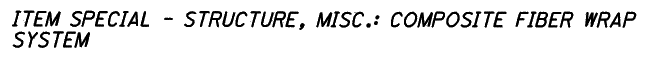 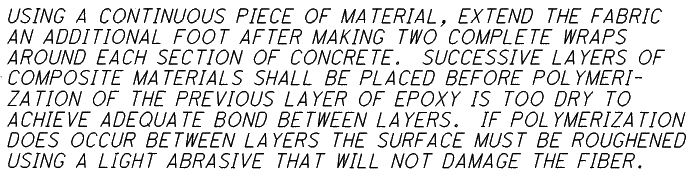 2011 Conaway Conference
Claim – Method of Measurement
Plan shows: 1,150 S.F.
(Area covered by system)
Contractor claims: 2,300 S.F.
(Actual Quantity of fiber wrap used)
2011 Conaway Conference
Claim – Method of Measurement
Note on this project does not clearly detail payment method
Plan notes for this item vary throughout the state
Method of Payment varies throughout the state
Method of payment is consistent with plan notes
2011 Conaway Conference
Claim – Method of Measurement
Board:
No consistent course of dealing
Plan quantity supports ODOT’s interpretation
Pay item is: “Composite fiber wrap SYSTEM” supports ODOT’s interpretation
Pay for the item as the area covered by the System
 Production should make note consistent
2011 Conaway Conference
Claim – Defective Specification1500 mm pipe
2011 Conaway Conference
Claim – Defective Specification
Plans: 521 M of type B 1500MM pipe, 490 M of Type C 1500 MM pipe
	(unspecified material)
Contractor chose HDPE (High Density polyethylene)
Method of compaction – allowed flooding
2011 Conaway Conference
Claim – Defective Specification
Contractor: Encountered large amount of groundwater in trench in shale excavation

Shortly Backfill was washing out

Within 3 months of Installation the pipe showing evidence of failure
2011 Conaway Conference
Claim – Defective Specification
ODOT ordered contractor to remove & replace at contractor’s cost
Project documented very poor flooding efforts
Project documented poor workmanship at joints
Other workmanship issues
2011 Conaway Conference
Claim – Defective Specification
Contractor objected and filed claim

installed Concrete pipe

Kept force account records
2011 Conaway Conference
Claim – Defective Specification
Board: C&MS Bedding & backfill requirements not sufficient to meet astm standard practices for HDPE pipe
Board: “Cookbook” specs - allowed contractor choice of materials with no limitations 
Board:  Specs weak on compaction requirements
2011 Conaway Conference
Claim – Defective Specification
Board: convinced some poor workmanship practices

Board: No compaction tests run by either party
2011 Conaway Conference
Claim – Defective Specification
Board: Reimburse contractor for force account of reinstallation (Adjusted for 109.05) minus bid price paid for original installation
Plus material costs for original installation (in recognition of poor spec)
Do not pay consulting fees
2011 Conaway Conference
Claim – Reasonably Close ConformityImproper Installation - RPMs
2011 Conaway Conference
Claim – Reasonably Close Conformity
Raised Pavement Markers:
Note 1: Do not place RPMs closer than 2” from longitudinal or Transverse joint
C&MS 621.03: RPMs along double yellow centerline are to be placed in line or on line but not closer than 2” to construction joint
2011 Conaway Conference
Claim – Reasonably Close Conformity
C&MS 621.03: RPMs along a lane line or dashed yellow centerline between and in line with the dashes – no closer than 2” to construction joint
Many RPMs were placed less than 2” from construction joint
2011 Conaway Conference
Claim – Reasonably Close Conformity
Contractor agreed many RPMs were closer than 2” to joint
District told Contractor to remove and Replace all RPMs that were closer than 2” from joint at no cost to ODOT 
District concerned about RPMs popping out – through car window
2011 Conaway Conference
Claim – Reasonably Close Conformity
Contractor: Note 1 and C&MS were conflicting (Can’t do both) 
Contractor: some districts want 2” from joint – some want lined up with centerline (Even if RPM falls on the joint)
Allowed some tolerance under “reasonably close conformity”
2011 Conaway Conference
Claim – Reasonably Close Conformity
Is ODOT consistent statewide?
All District Construction engineers surveyed:
Installing all RPMs more than 2” from Joint
2011 Conaway Conference
Claim – Reasonably Close Conformity
Contractor offered warranty – to replace any defective rpm for 7 years
And general liability insurance to cover damages to traveling public
(ODOT can’t assign away Responsibility)
Contractor suggested repair by Traffic Engineering Manual § 350-5
(Only to be used to make repairs to old)
2011 Conaway Conference
Claim – Reasonably Close Conformity
What is Reasonable?
Central Office Review
Looked at randomly selected routes/sections in that District work done since 2” Spec was implemented
Under 3% “error rate”
Specific routes referred to in claim 13% and 11% “error rate”
2011 Conaway Conference
Claim – Reasonably Close Conformity
Contractor stated it removed 1700 out of 2500 for an “error rate” of 68%
Board found this was not “Reasonably Close Conformity” 
Plans and Specs were clear and unamibiguous
Support decision made by District
2011 Conaway Conference